Chapter 13:Trigonometric Ratios and Functions
1
13.1 – Right Triangle Trigonometry
2
Recap of trigonometric ratios
3
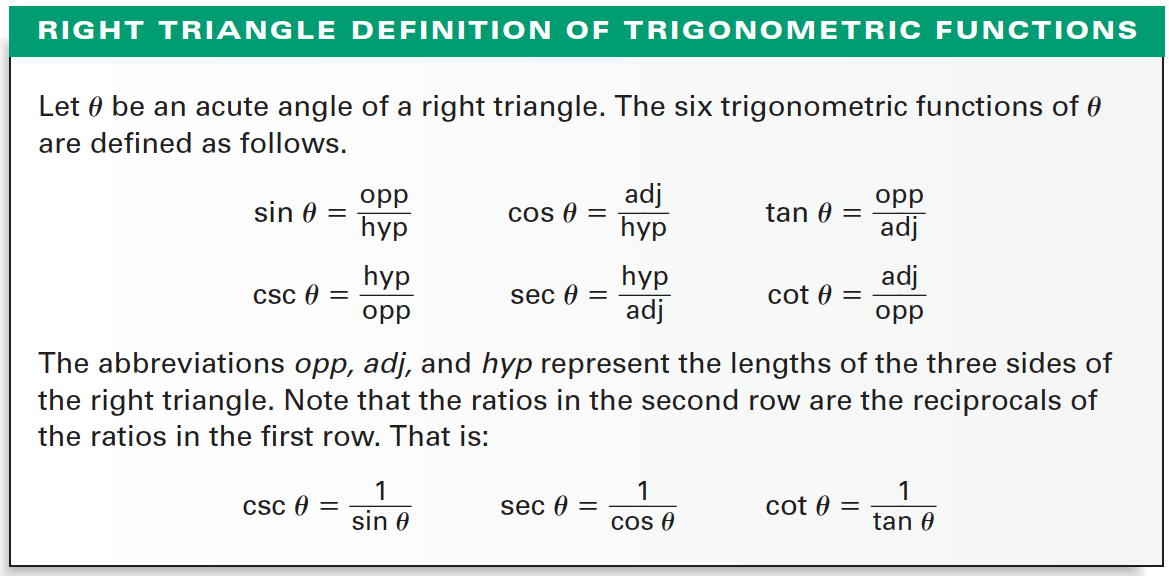 Evaluating Trigonometric Ratios
4
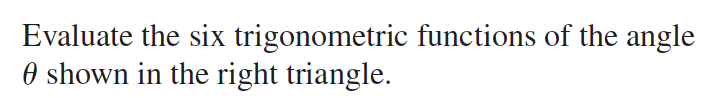 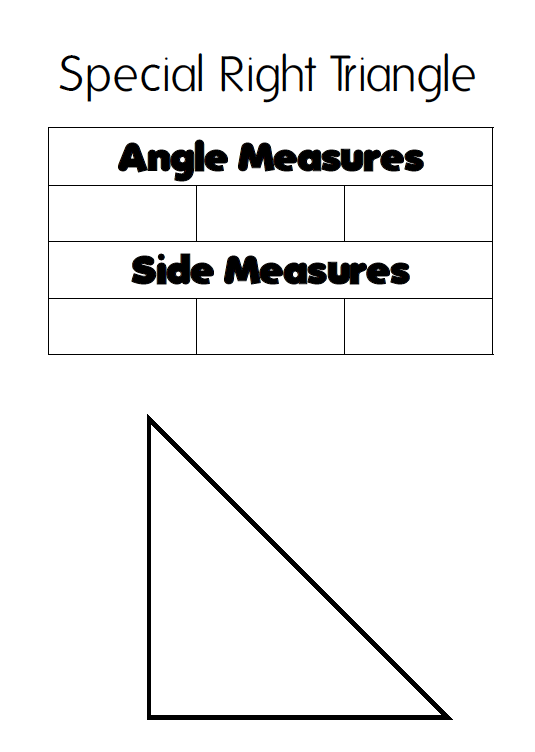 5
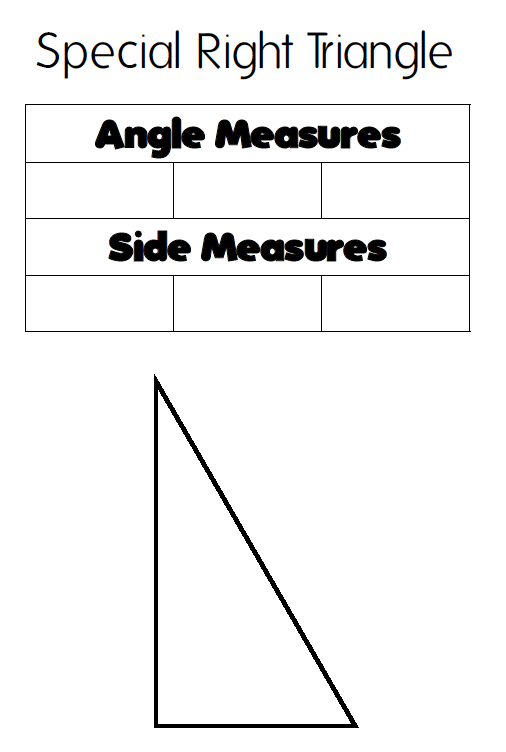 6
Ratios of Common Angles
7
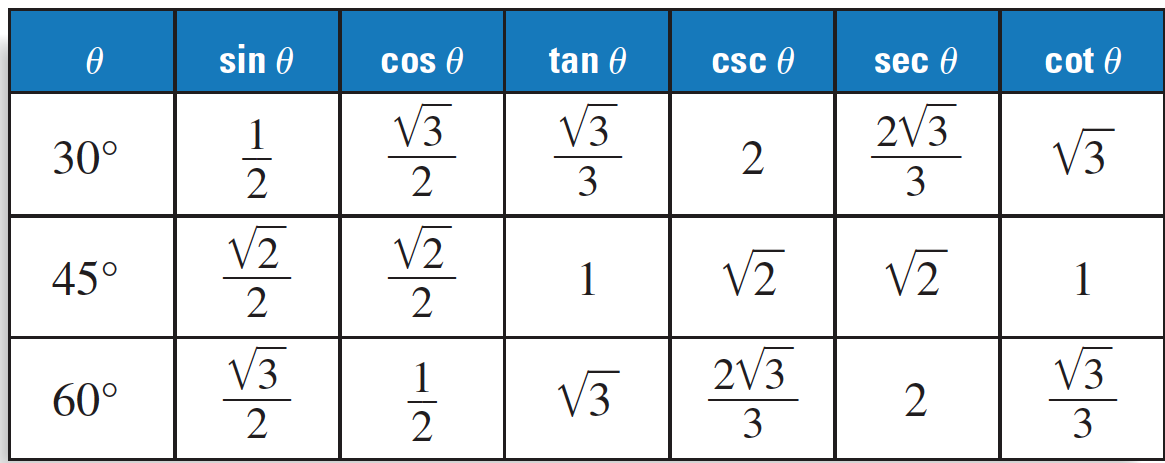 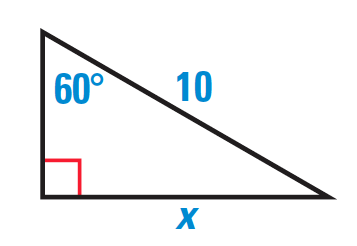 8
Solving Triangles
9
Solving triangles means finding the angles and sides.
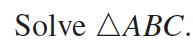 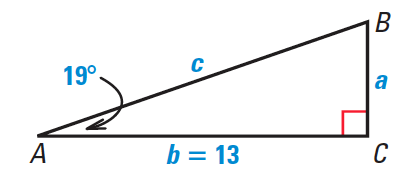 Using Trigonometry in Real Life
10
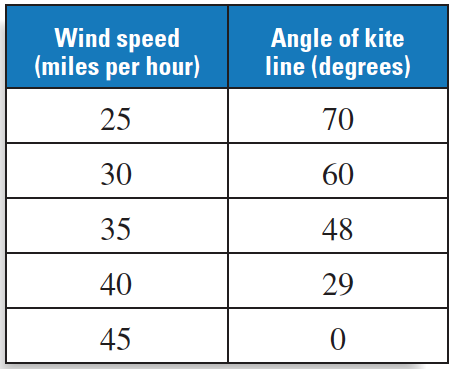 11
12
13.2 – General Angles and Radian Measure
13
Definitions
14
Initial side: Fixed side of the angle.

Terminal side: Side that results in the rotation.

Standard position: The initial side is aligned with the x-axis.

Coterminal angles: angles with different measures that have coinciding terminal sides.
Drawing angles in standard position
15
Finding coterminal angles
16
Coterminal angles can be found by adding or subtracting multiples of 360º.
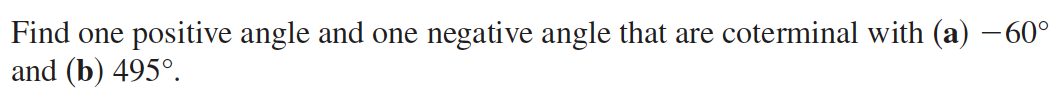 Radians
17
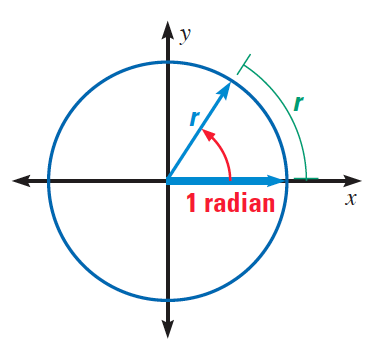 Degrees vs. Radians
18
Converting between degree and radian
19
Converting between degree and radian
20
Arc length and area of sectors proof(you will not be tested on this)
21
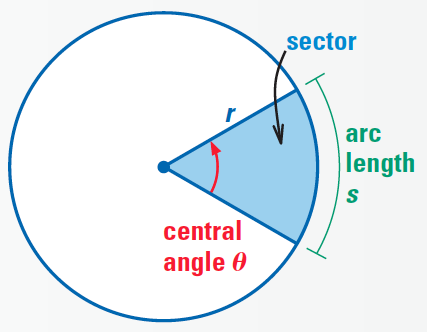 Arc length and area of sectors
22
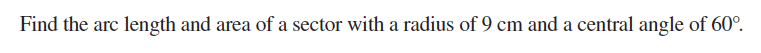 23
The Unit Circle
24
Unit right triangles
25
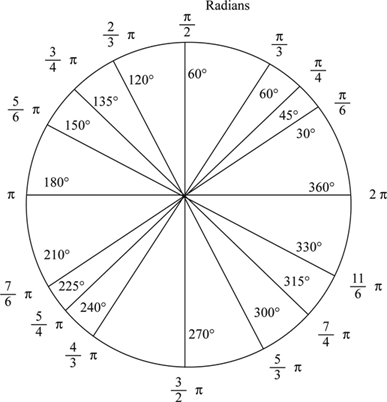 26
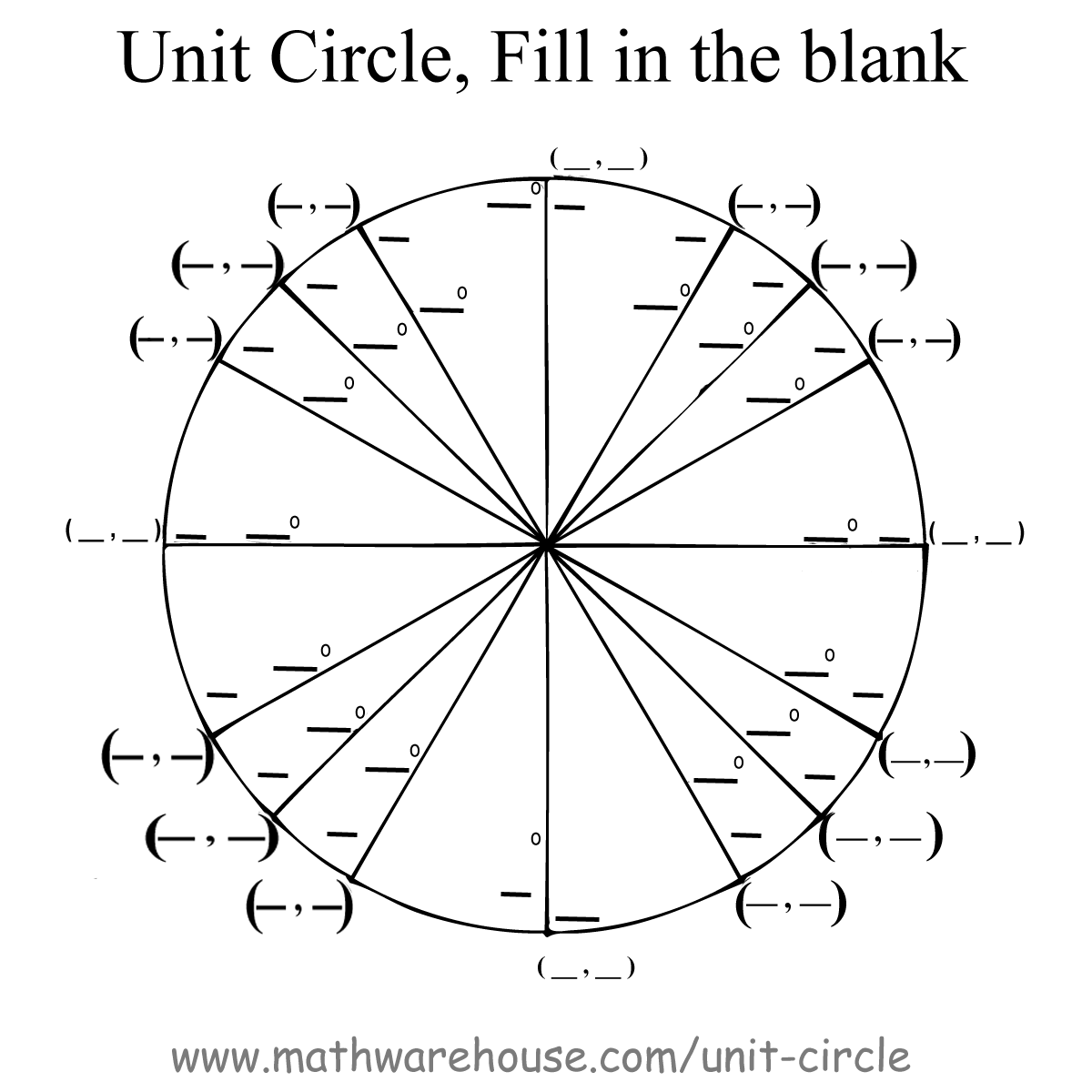 27
Memorizing the unit circle
28
29
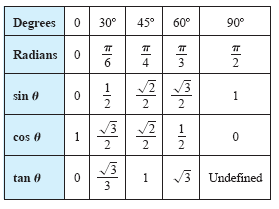 30
13.3 – Trigonometric Functions of Any Angle
31
32
33
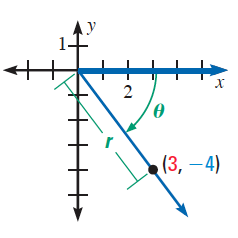 Quadrantal Angles
34
Reference Angles
35
Finding reference angles
36
Sign of trigonometric functions
37
Evaluating Trigonometric Functions
38
1) Find the reference angles.
2) Evaluate the trigonometric function for the reference angle. 
3) Decide the sign of the trigonometric function for the angle based on its quadrant.
39
13.4 – Inverse Trigonometry Functions
40
41
Evaluating Inverse Trigonometric Functions
42
43
Solving a Trigonometric Equation
44
Finding Angle Measures
45
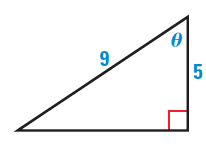 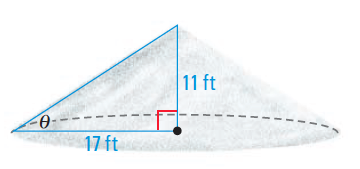 46
13.5 – The Law of Sines
47
Cases of non-right triangles to solve
48
1) Two angles and any side (AAS or ASA)
2) Two sides and an opposite angle (SSA)

3) Three sides (SSS)
4) Two sides and their included angles (SAS)
Labelling Triangles
49
The law of sines can be used when you have an angle and opposite side, and one more angle or side.
50
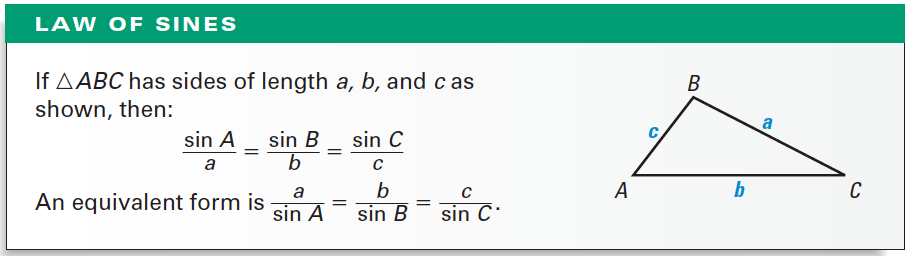 AAS or ASA Case - only one triangle determined
51
SSA possible cases
52
SSA – One Triangle Case
53
SSA – No Triangle Case
54
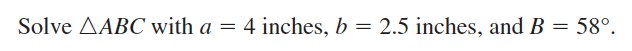 SSA – Two Triangles Case
55
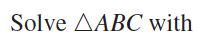 Area of a triangle
56
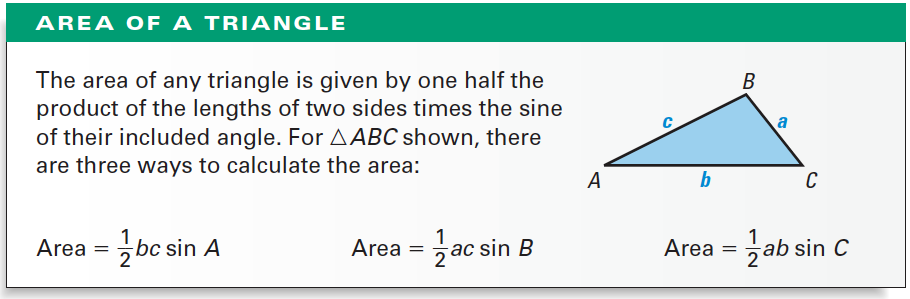 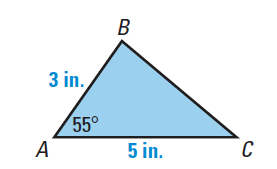 57
13.6 – The Law of Cosines
58
Cases of non-right triangles to solve
59
1) Two angles and any side (AAS or ASA)
2) Two sides and an opposite angle (SSA)

3) Three sides (SSS)
4) Two sides and their included angles (SAS)
The law of cosines should be used when the law of sines doesn’t work.
60
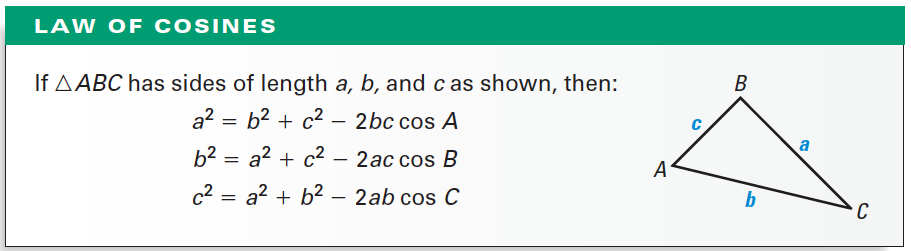 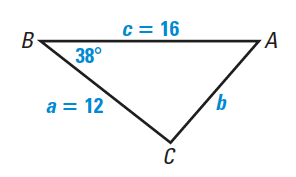 The SAS case
61
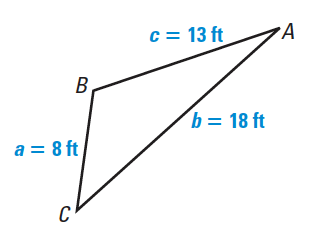 The SSS case
62
Area of a Triangle – Heron’s formula
63
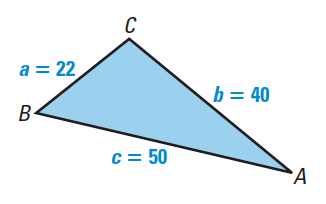 64